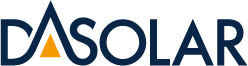 DASSOLAR
www.das-solar.com
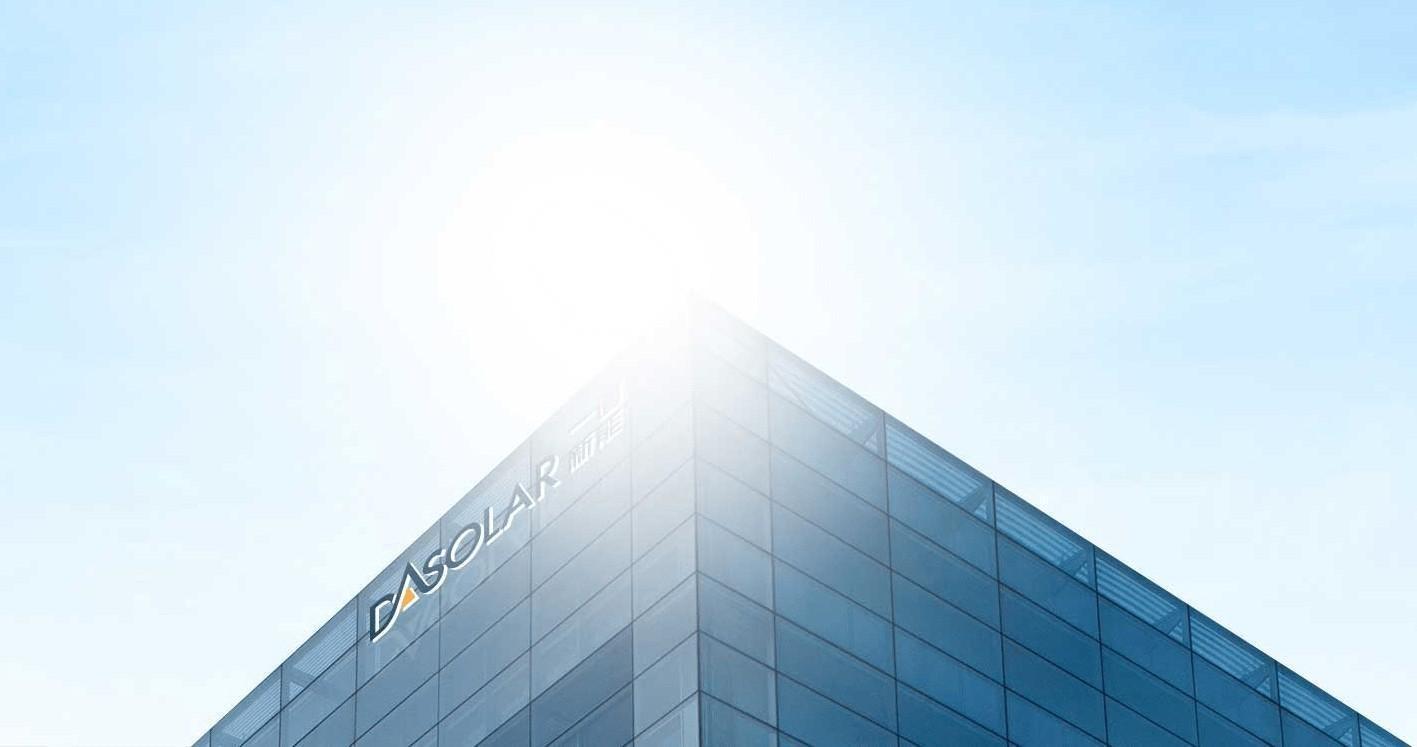 協力と共栄
コア・バリュー
尊敬される国際的な新エネルギー企業になること
ビジョン
一筋の光があなたの生活を照らすこと
ミッション
Tier 1
Top 3
Top 8
BloombergNEFの太陽電池モジュールメーカー
N型モジュールの出荷量
InfoLinkモジュールの累積出荷量
発展歴史
2024
世界トップ3
N型モジュールの出荷量
2023年
世界トップ 10
モジュール年間出荷量18GW+
2022
モジュールの累積出荷量Top10
2021年
研究開発チームを強化
2019年
出資を受ける
2020年
分散型製造
2018年
創立
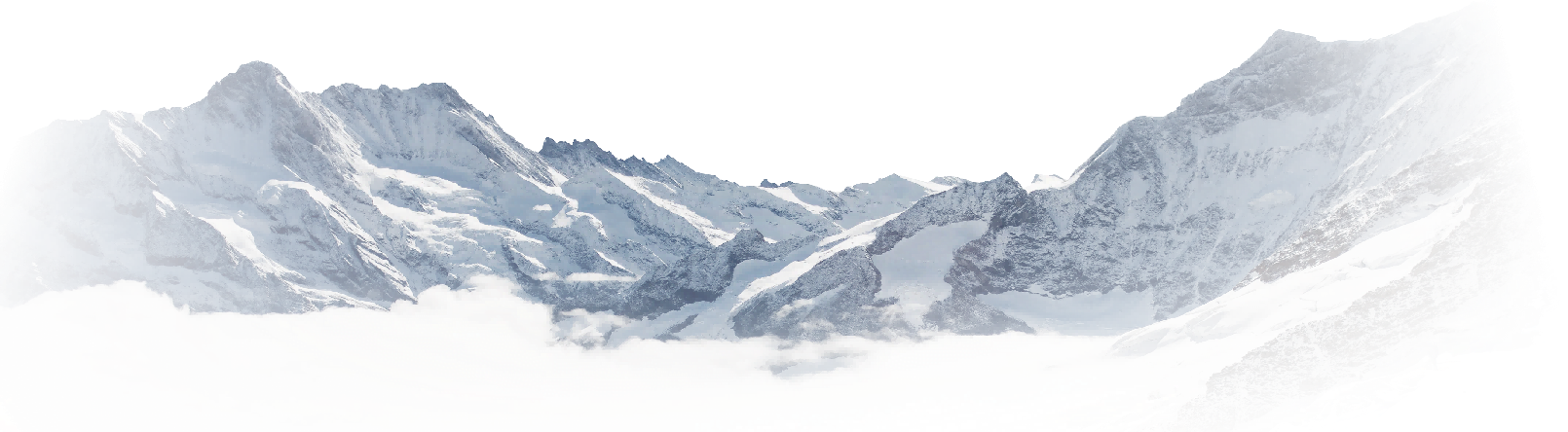 セル/モジュール容量
1.2GW / 0.9GW
1.2GW / 0.9GW
6GW / 6GW
20GW / 20GW
30GW / 30GW
量産平均効率 26.7%
効率化のロードマップ
TOPCon1.0 / 22.3%
TOPCon1.0+ / 23.5%
TOPCon2.0 / 24.5%
TOPCon3.0 / 25.8%
TOPCon4.0 / 26.36%
3
銀行との信頼関係
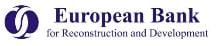 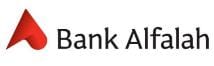 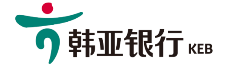 5A1
A 格付け
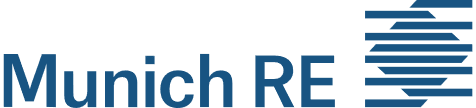 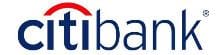 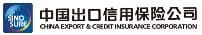 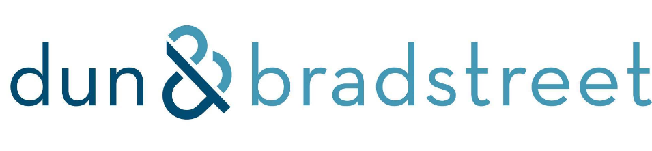 PV　テックバンカビリティ
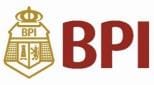 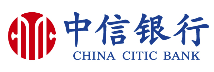 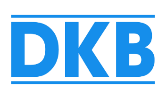 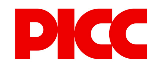 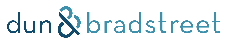 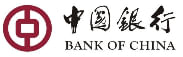 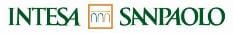 ......
4
2021年
2022年
2023年
134%
340%
135%
財務・業績
出荷量
年間生産売上高
（GW）
25GW
260+
35
（亿元）
18GW
20
500
230
15
300
200
10
9GW
111.5
100
3.2GW
25.3
5
10.8
1
.35
1
. 7GW
1
.2GW
0
0
2019
2020
2021
2022
2023
2024E
2019
2020
2021
2022
2023
2024E
売上高成長率
5
生産容量計画
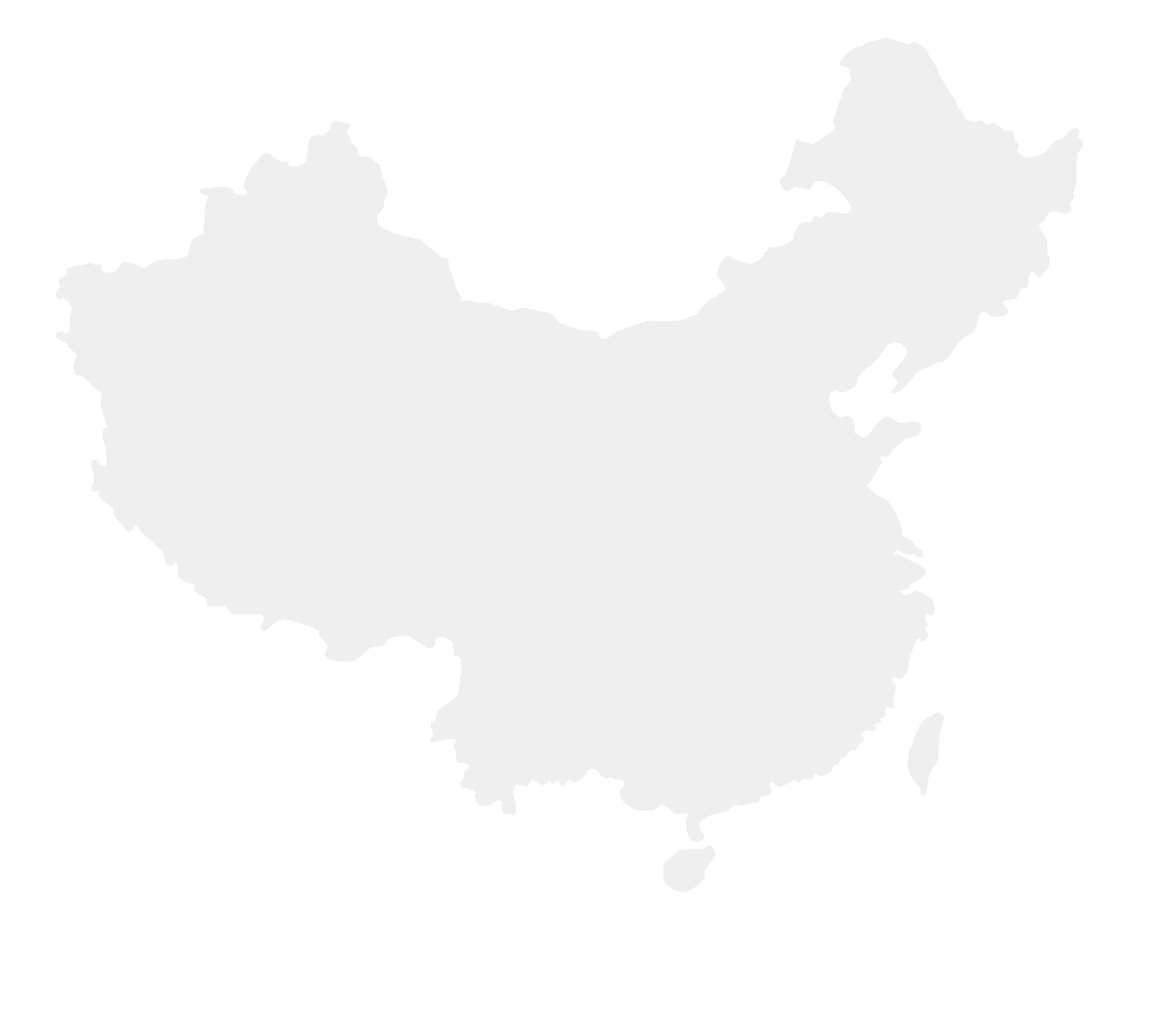 セル容量
モジュール容量
2024年 まで
30+
30+
GW
モジュール
GW
セル
内モンゴル
朔州
セル
忻州
泰州
泰州
苏州
衢州
衢州
漳州
漳州
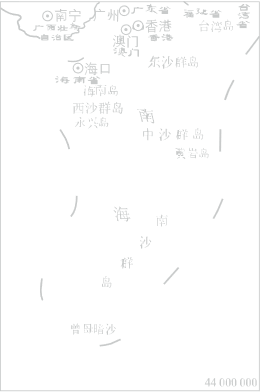 モジュール容量
セル+モジュールの容量
蚌埠
貴州
京山
セル容量
北海
6
生産・管理をAI化
知能化・情報化
全般的な知能化管理を実現し、製品の品質を確保し、運営効率とサービス効率を向上させます。
自動化
スマート物流
情報化
システム統合とデータベース:
OA、BI、ERP、CRM、SRM
自動化機器、包装ライン、ロボット：MOM（MES、DAQ）
WCS、キャッシュ倉庫、AGV・物流機器
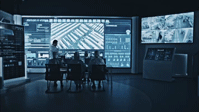 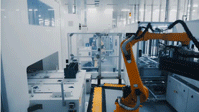 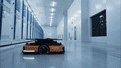 7
持続的イノベーション
497件＋　特許取得件数
先行技術
2022年　新エネルギー業界の特許　ランキングトップ 100
特許取得件数　ランキング第86位
N型技術　特許件数トップ
中国 CNAS 実験所認定
CTFはドイツ認定機関であるDAkkS（ドイツ評定評議会）より認定された4つの技術検査協会TÜV SÜD 及び TÜV NORDより実験所認定を取得しました。
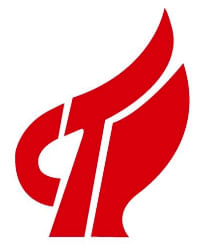 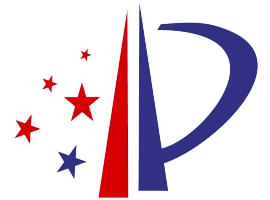 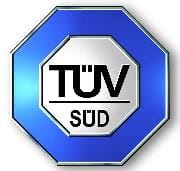 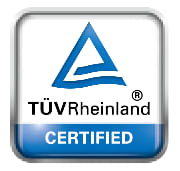 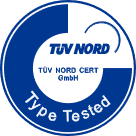 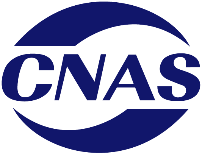 ハイテク企業
特許における先導者
8
「N型」製品シリーズ
N時代矩形製品が全面的に効率を向上させ、DAS Solar「N型」シリーズであるDAON 4.0が再び先頭に立っていた。 
多様なシーンに適用でき、全ての光に価値を引き出せる。
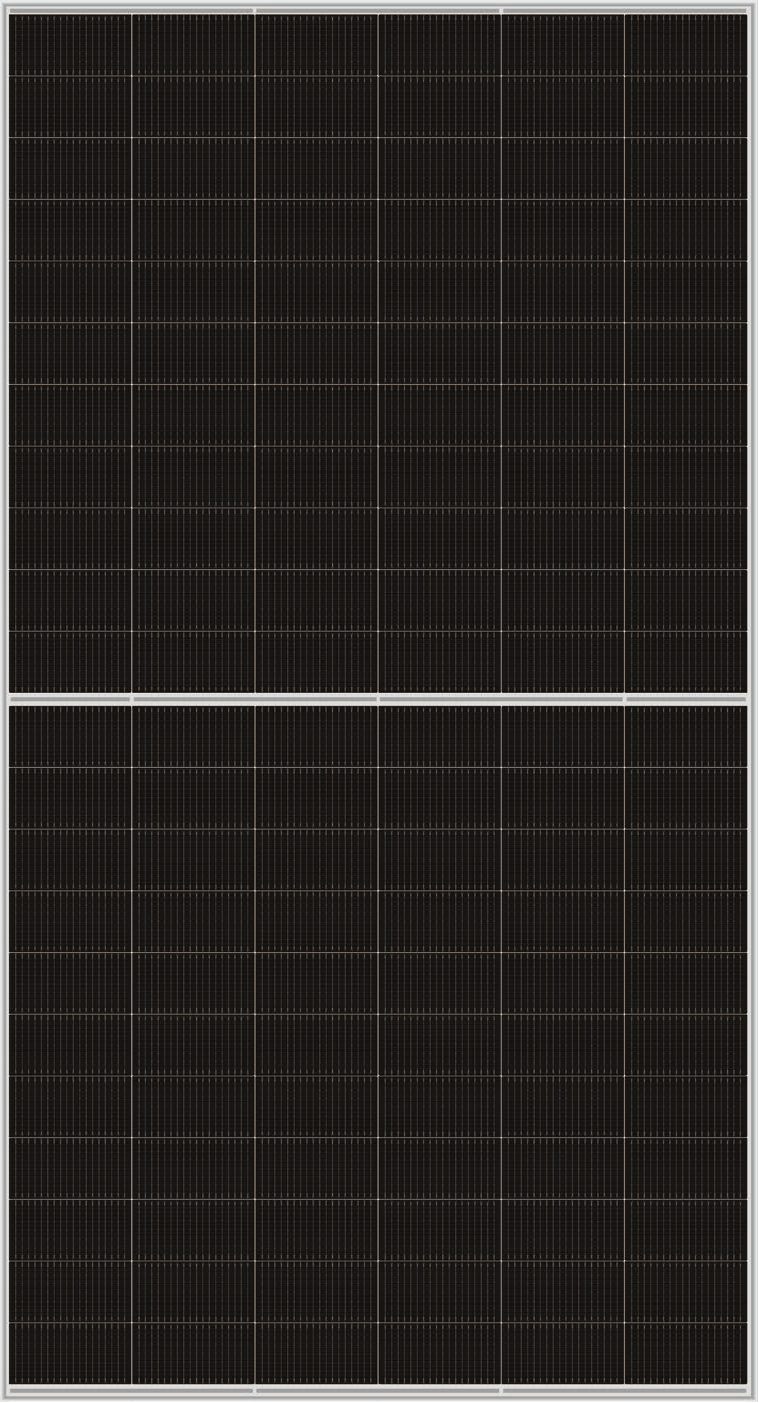 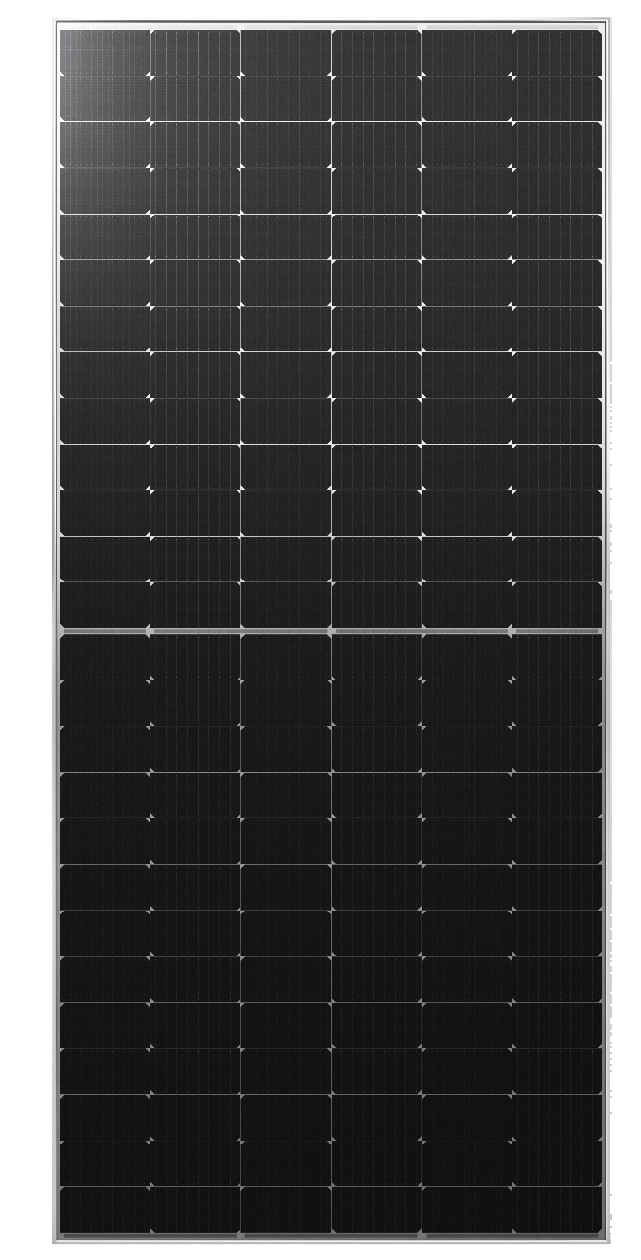 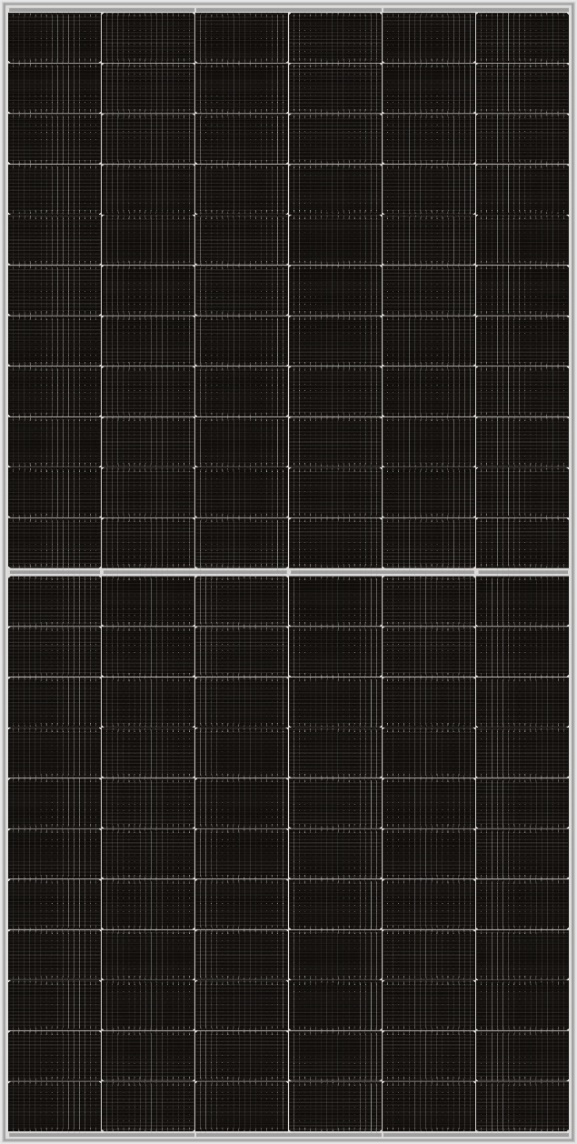 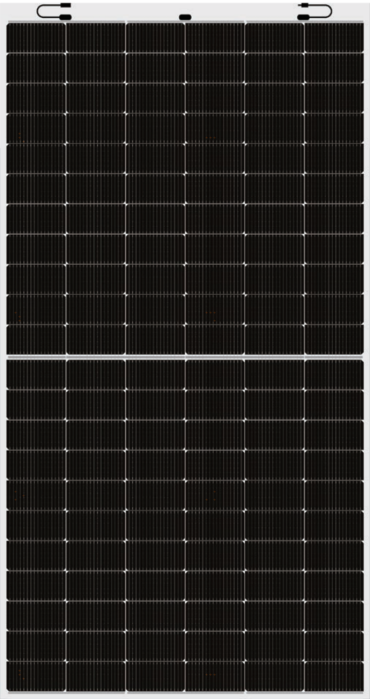 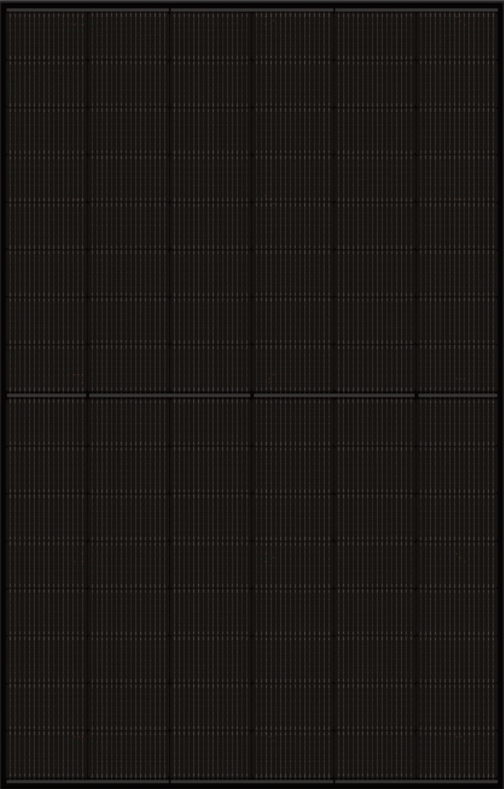 DAS-DH132NC
DAS-DH96NE
DAS-DH156NA
DAS-DH132NE
720W
645W
625W
455W
DAS-LH132PA
2384×1303×33mm
2465*1134*30mm
2382*1134*30mm
1762*1134*30mm
475W
2148*1134*9mm
セル　産業用プロジェクトに適用
セル 住宅用プロジェクトに適用
9
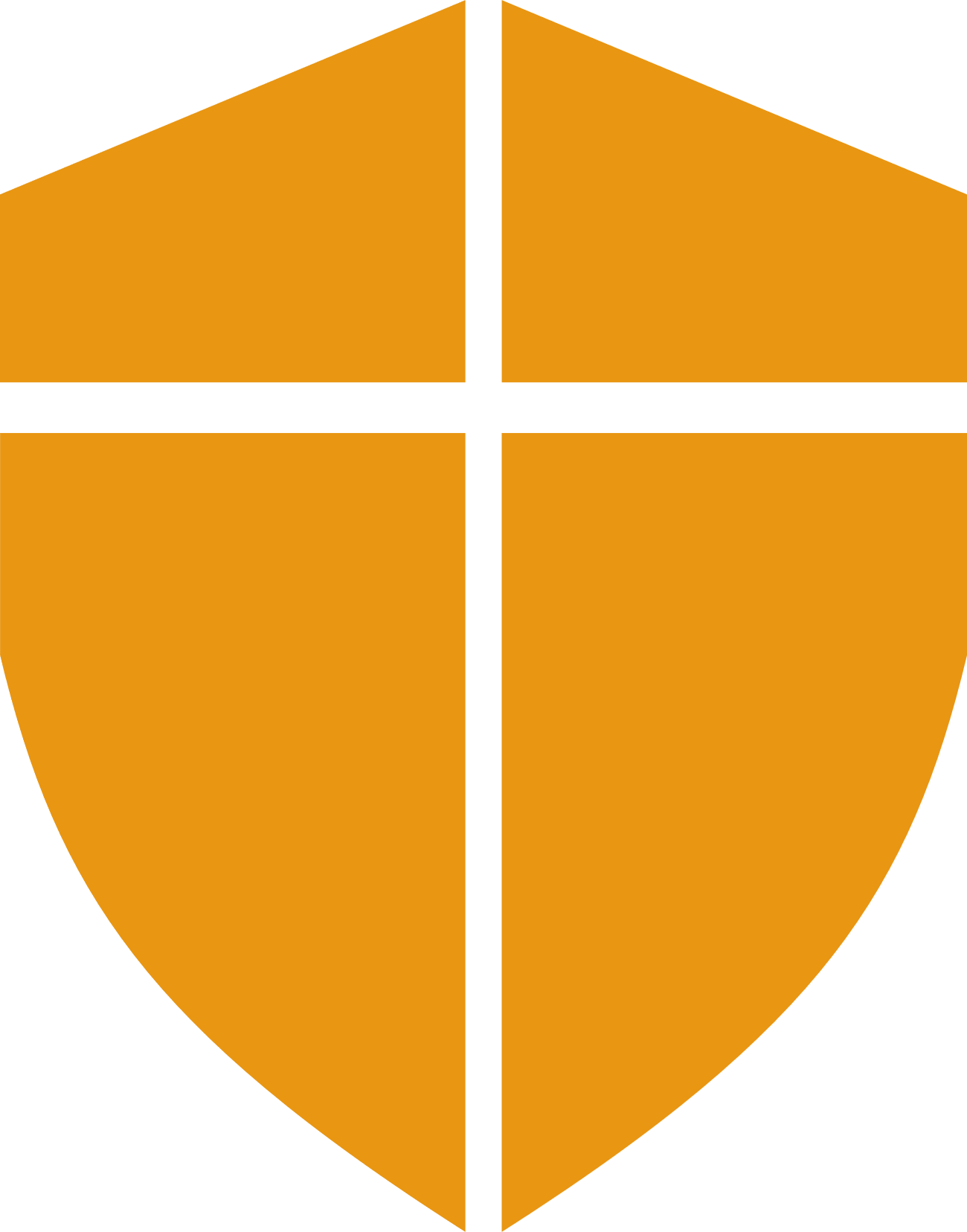 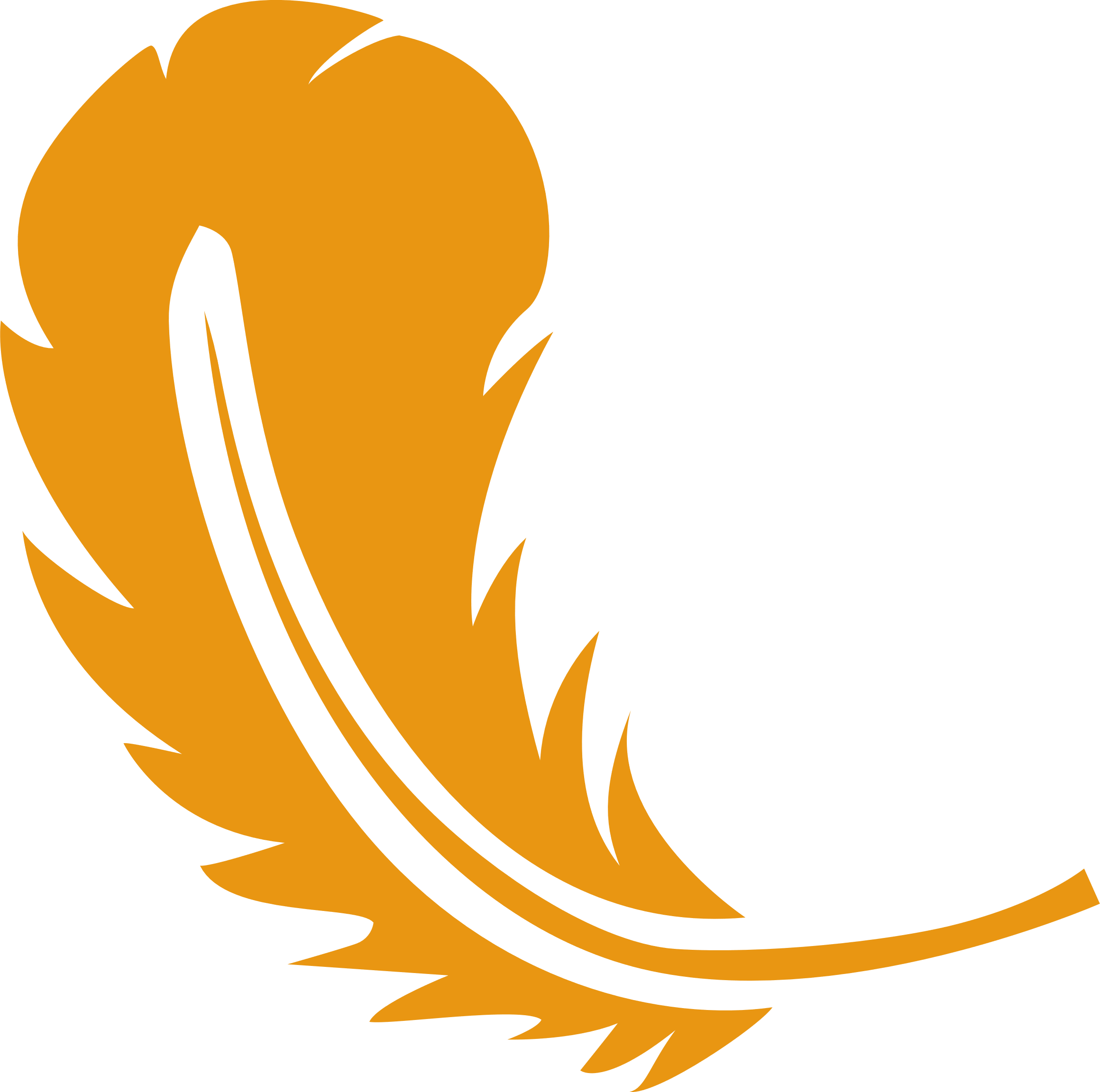 超軽量
高信頼性
フロントプレートはフッ 素付き複合材料設計により
モジュールの重量は60%削減
先進的な封止技術高性能な封止材料 特殊的なフッ素系複合材料と防水防火 バックプレートの組み合わせ
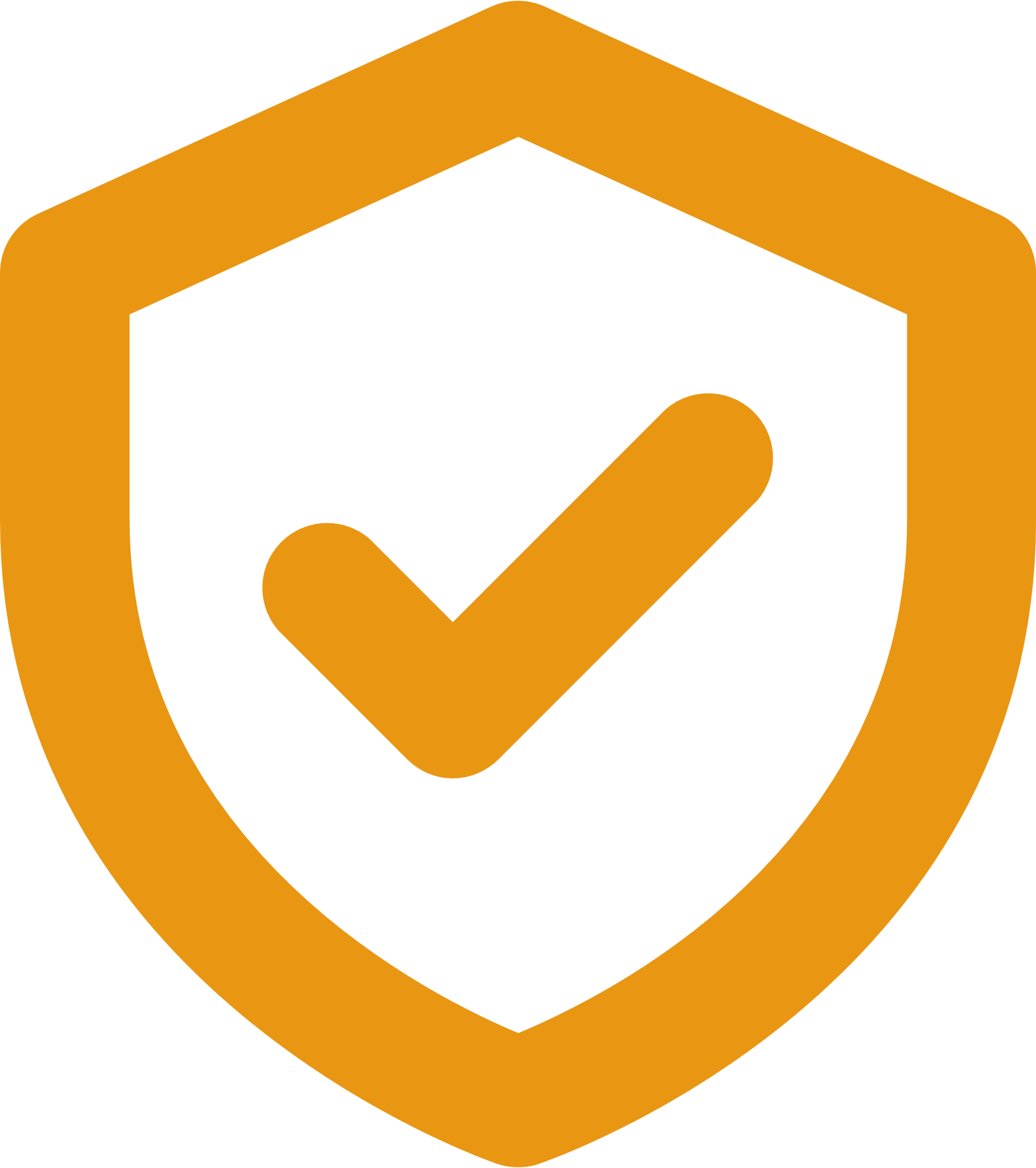 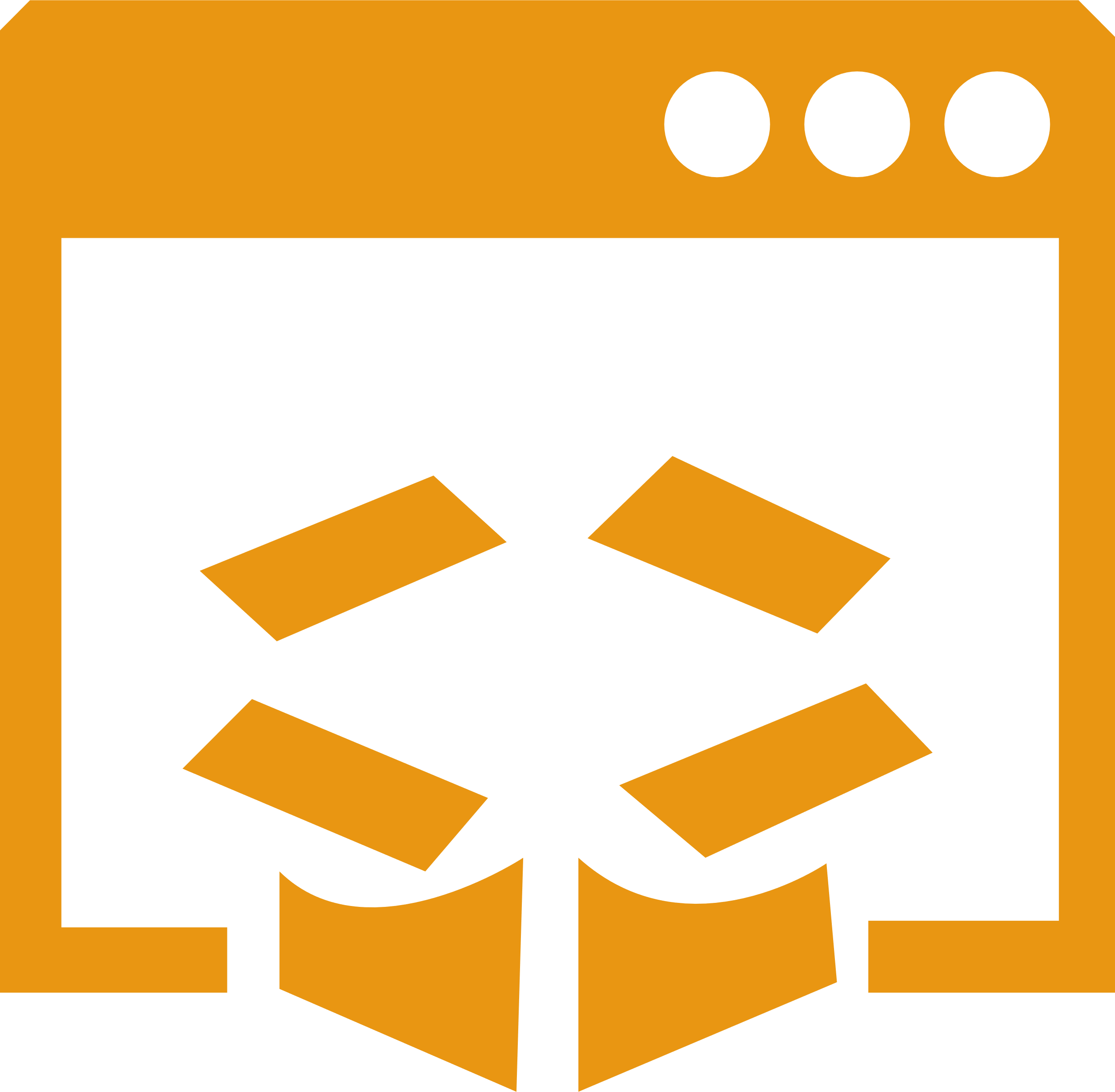 品質保証
取り付け簡単
信頼性が高い材料&先進的なプロセス 
PCCC/TUV/CGCTUV認証
製品第三者保証保険
粘着テープにより
迅速で便利かつ直接的な取り付けが可能 幅広い応用シーンに対応
Ecosky 軽量モジュール
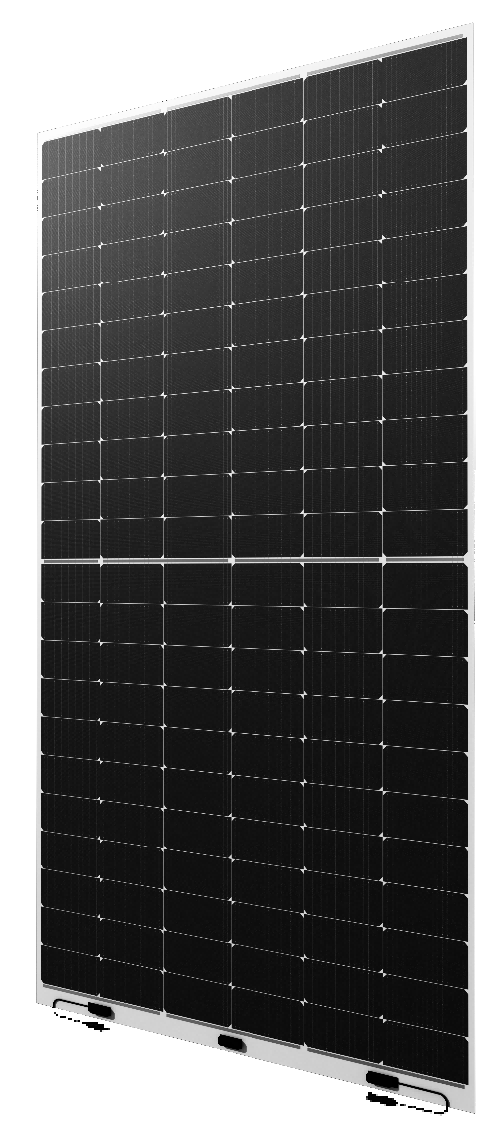 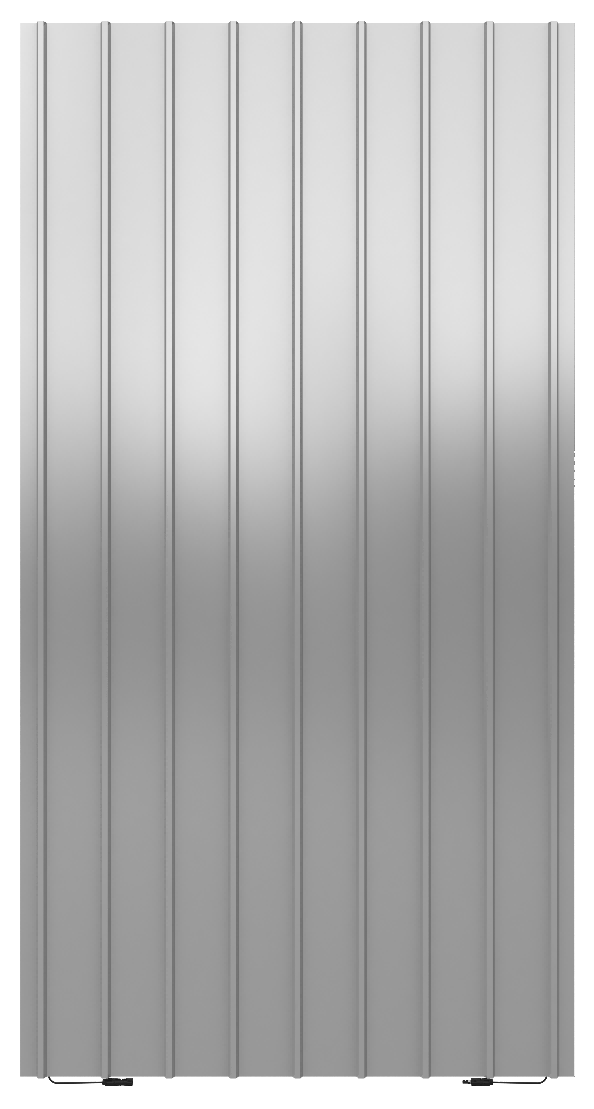 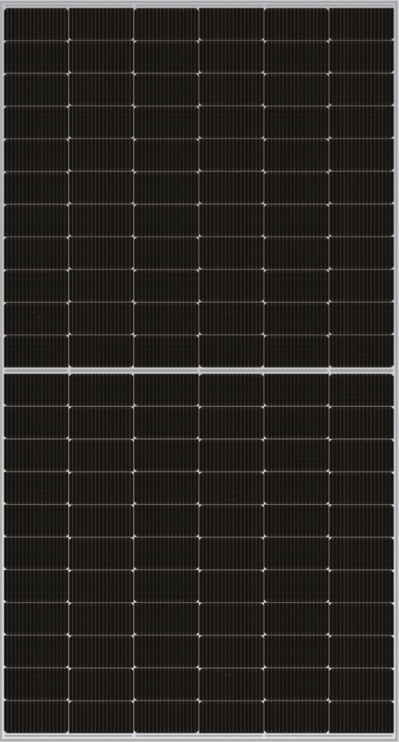 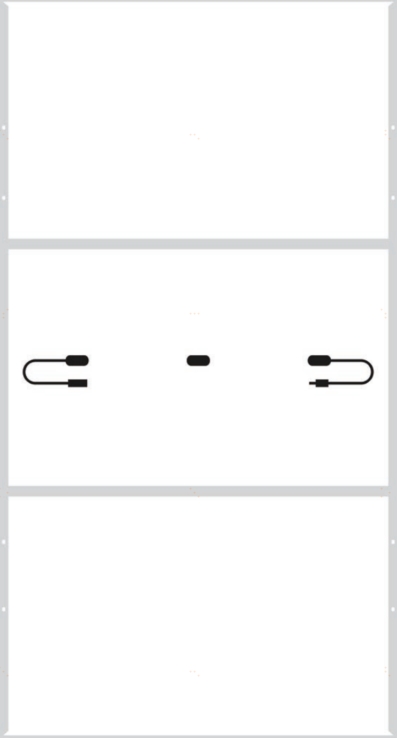 軽量ハーフカットモジュールDAS-LH132PA
フレーム付き軽量モジュール
DAS-LF132PA
475W
475W
2110*1142*30mm
2148*1134*9 mm
10
全シーン対応ソリューション・プロバイダー
DAS Solar フレキシブル太陽光発電シリーズは、高いクリアランス、大きなスパン及び高い安全性という3つの優れた特長を有しており、従来の太陽光架台が抱える土地占有面積の大きさ、再利用の困難さ、工事費用の高さというような課題を効果的に解決します。これにより、土地の総合的な再利用を促進し、「太陽光＋農業」、 「太陽光＋林業」、 「太陽光＋漁業」、 「太陽光＋畜産業」のような複合的な「太陽光発電＋」プロジェクトの普及を一層推進します。
特別設計 - 列間フレキシブル耐風システム
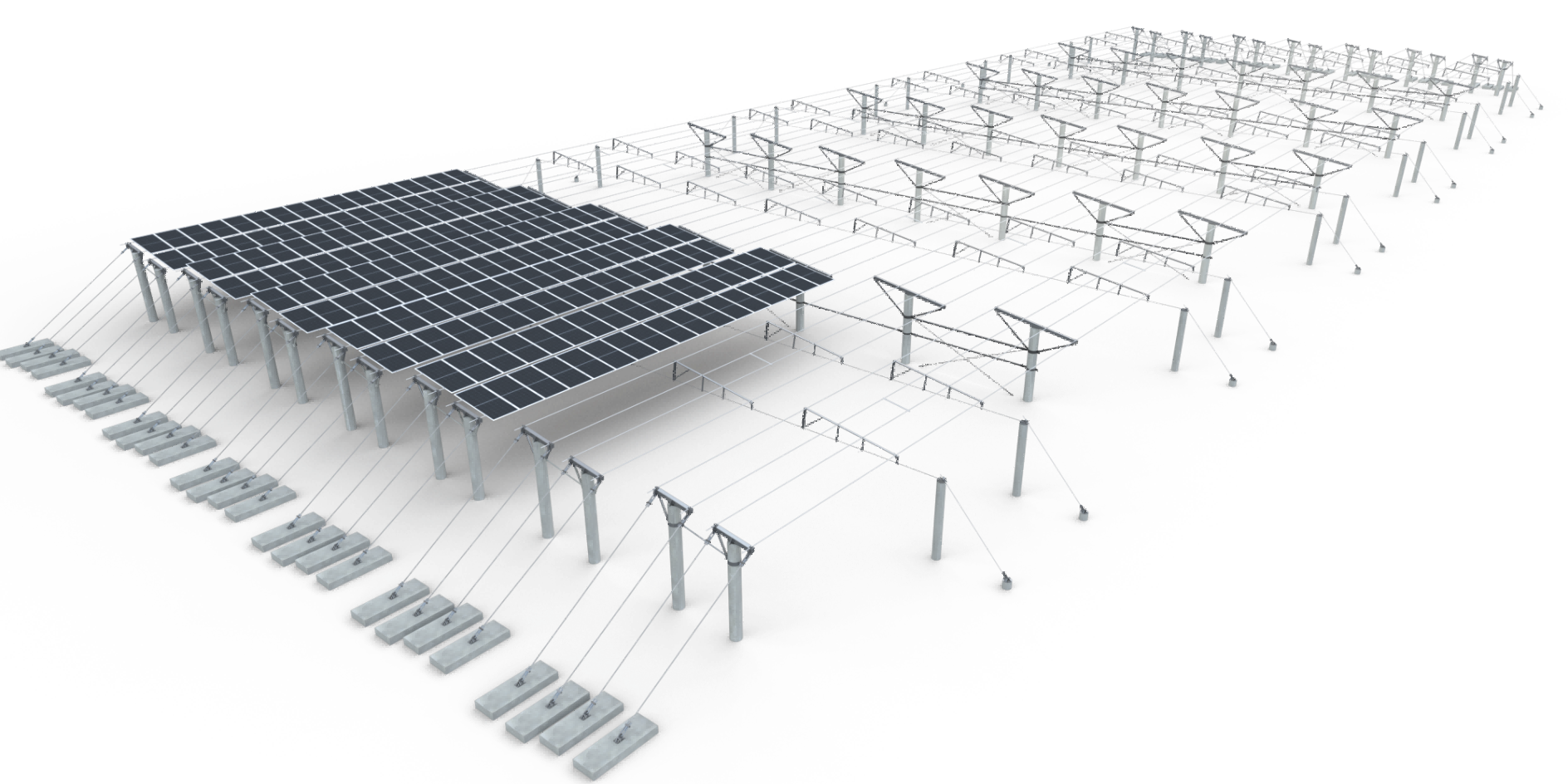 ケーブルのサグを制御するためのプレストレス張力の適用
南北スタビライジングロッドシステムとの構造統合
耐荷重ケーブルのねじれ剛性の強化
風振動によるモジュールへの悪影響を効果的に緩和する
耐風
低コスト
耐クラック
11
認証
QS認証
製品認証
特別な認証と試験
CE
CGC
PCCC
CQC
BIS
Inmetro(ブラジル）
CEC
MCS
UKCA
DEWA
JP-AC
二酸化炭素排出量
REACH
Abu Dhabi（アブダビ）
WEEE
ISO9001
ISO14001
ISO45001
IEC62941
グリーンサプライチェーン
エネルギー管理システム認証
知的財産管理システム認証
IEC61701 塩水噴霧腐食試験
IEC62716 アンモニア腐食試験
IEC60068-2-68 砂塵耐性試験
IEC62804 電位による劣化を検出するための試験方法
3倍PID
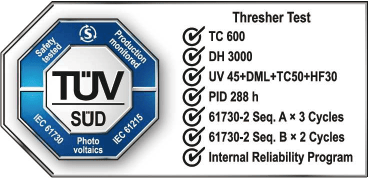 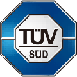 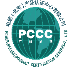 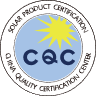 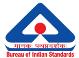 12
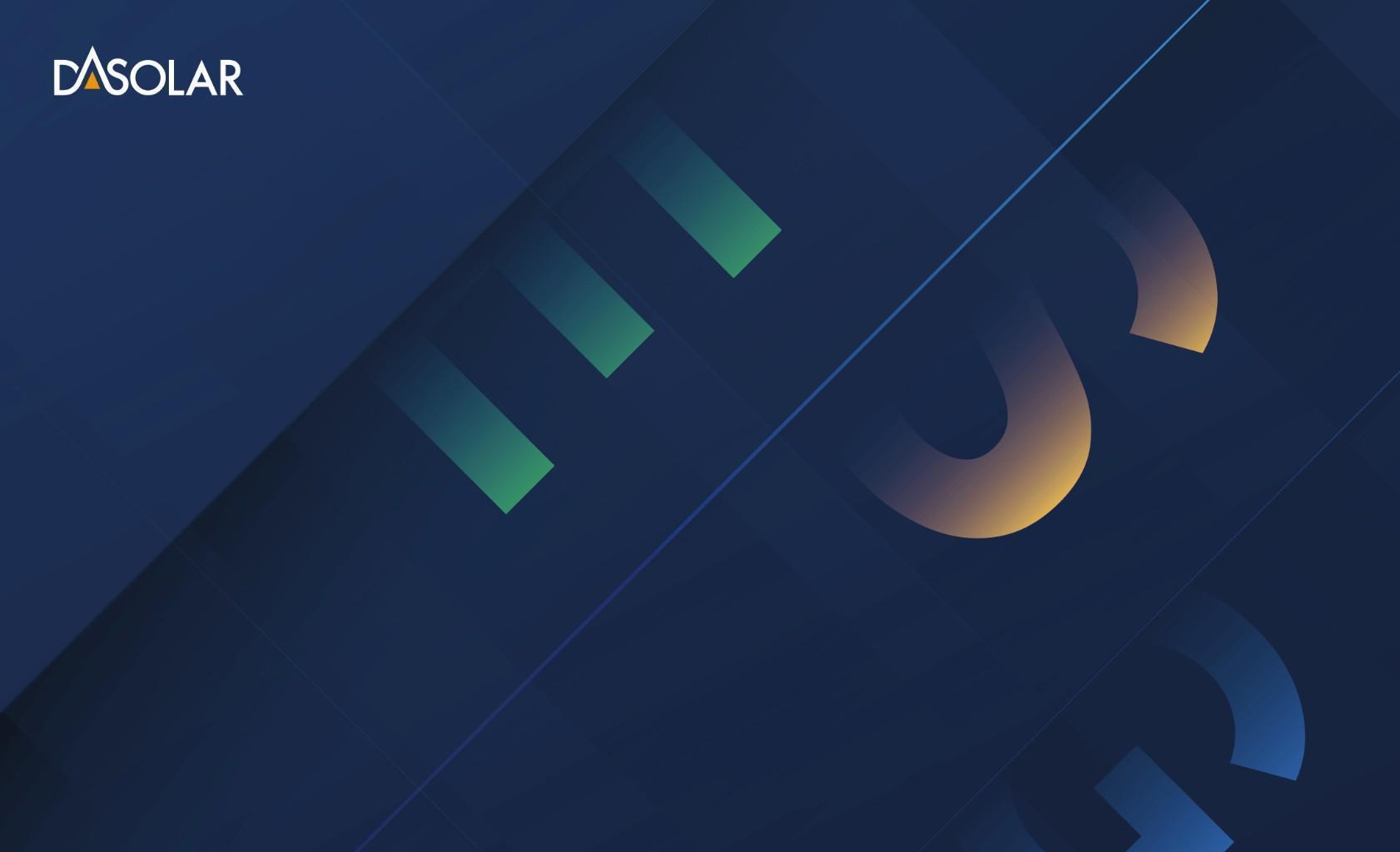 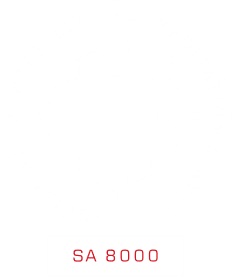 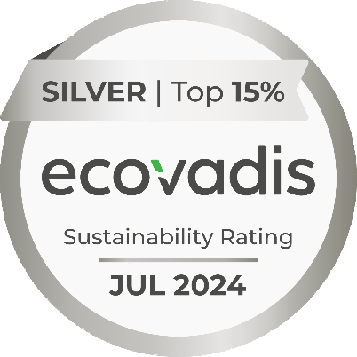 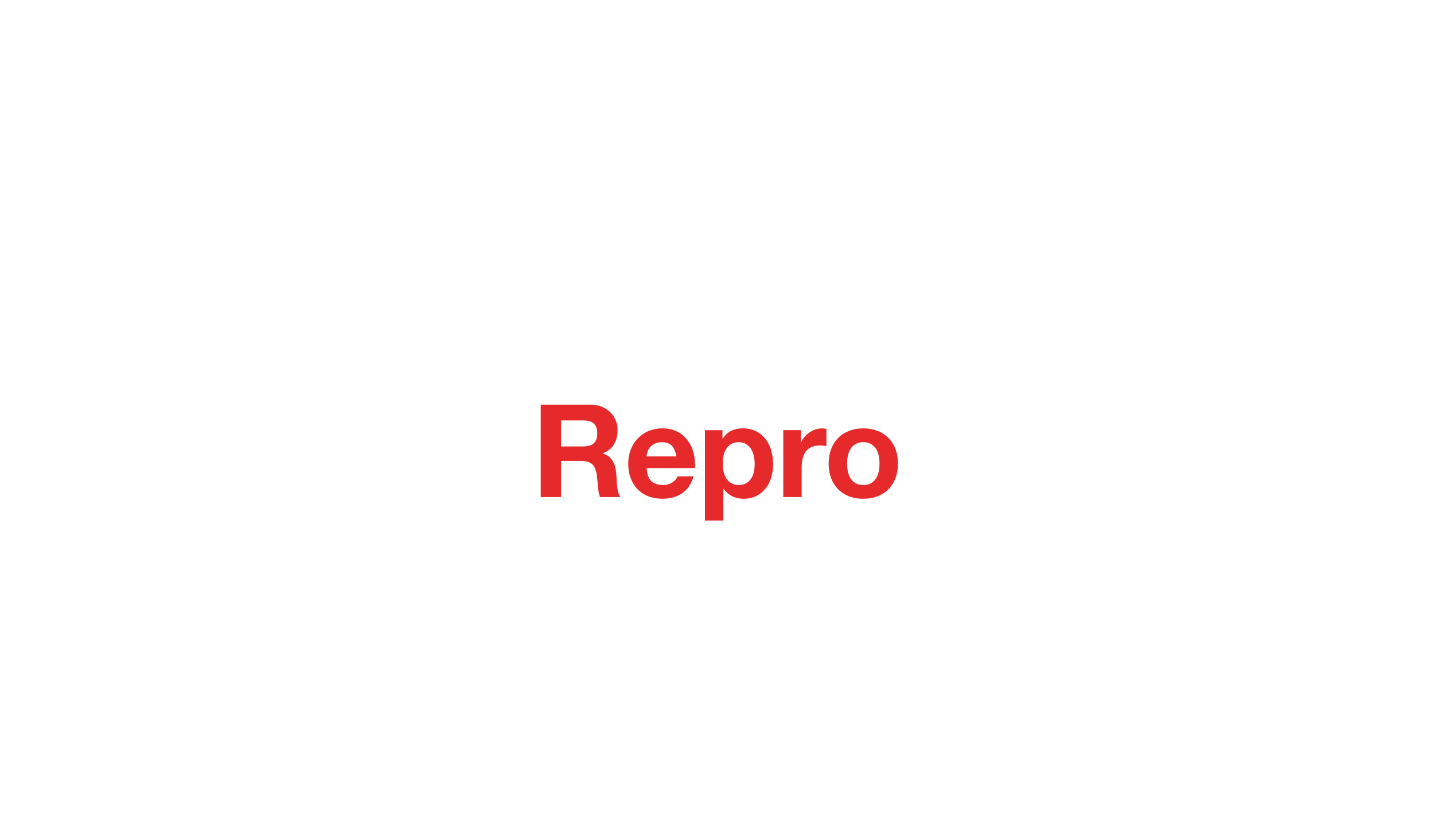 EcoVadis
銀賞を受賞
TÜV NORDがSAI認定証を発行
SA8000:2014社会的説明責任システム認証書
Achillessannka 加入
ESG評価システムで85点以上
ESG最優秀PV企業
ESG 50 人気リスト
PV Tech 2024
Bloomberg Green
13
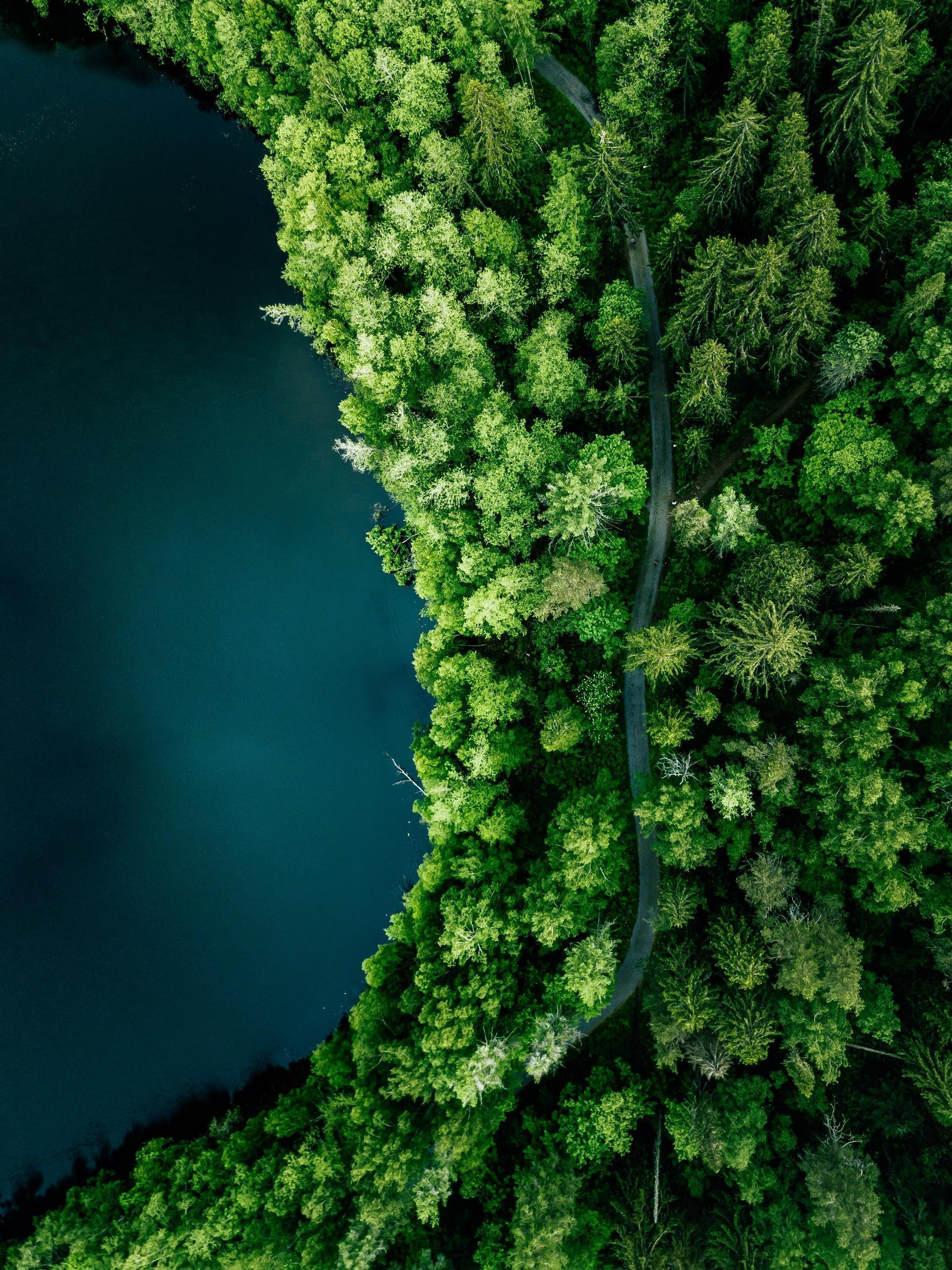 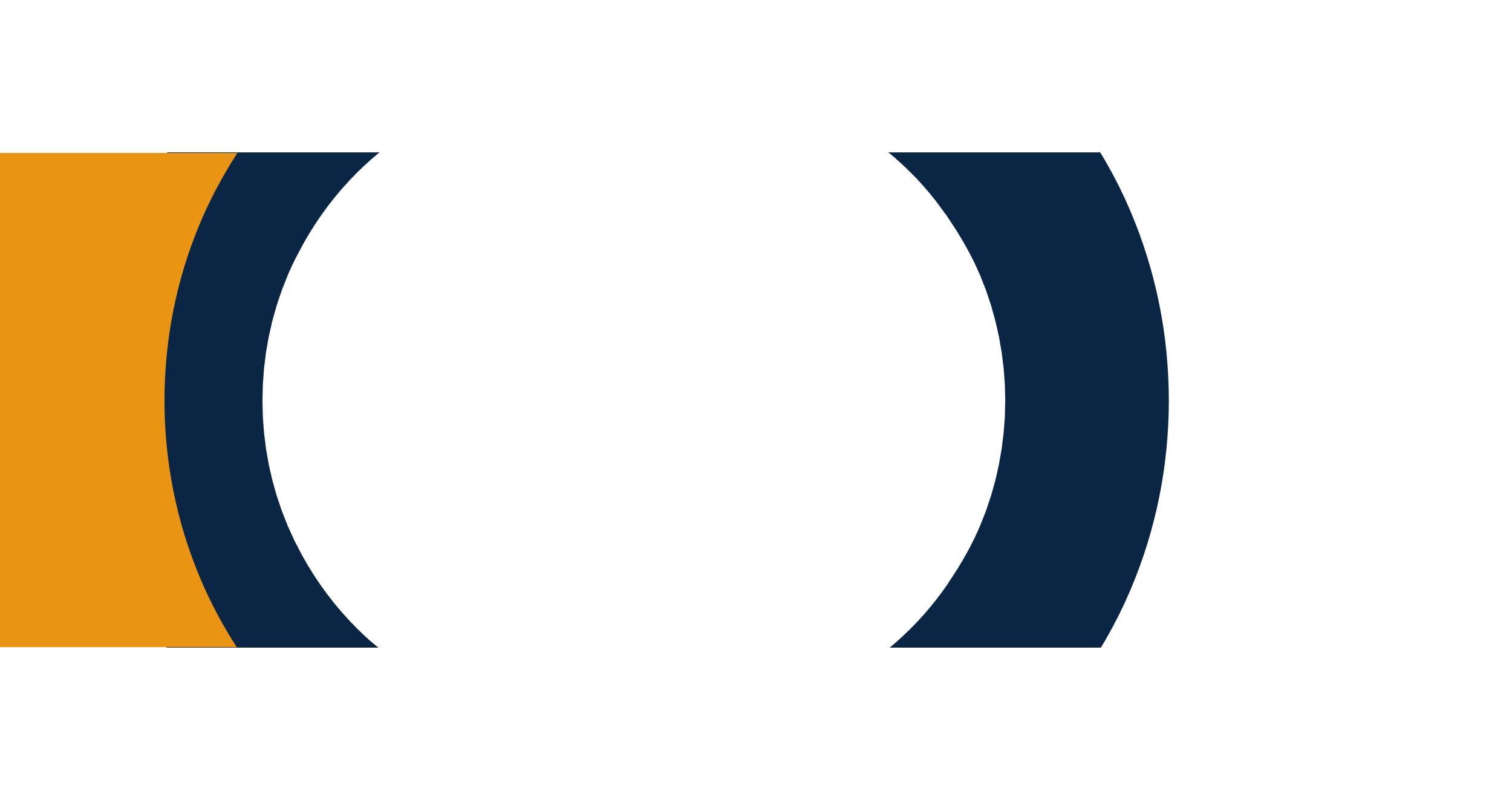 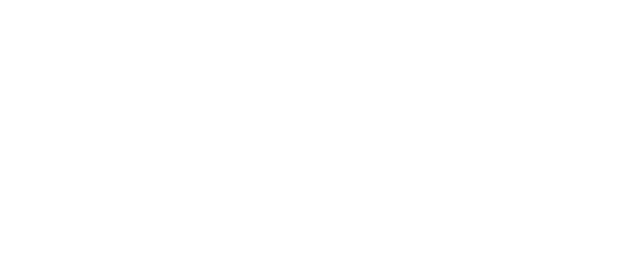 绿色之道
Go Green with DAS!
3596万トン
1234万吨
绿色工厂
CO2排出の総削減量（2023年時点）
標準石炭の削減量
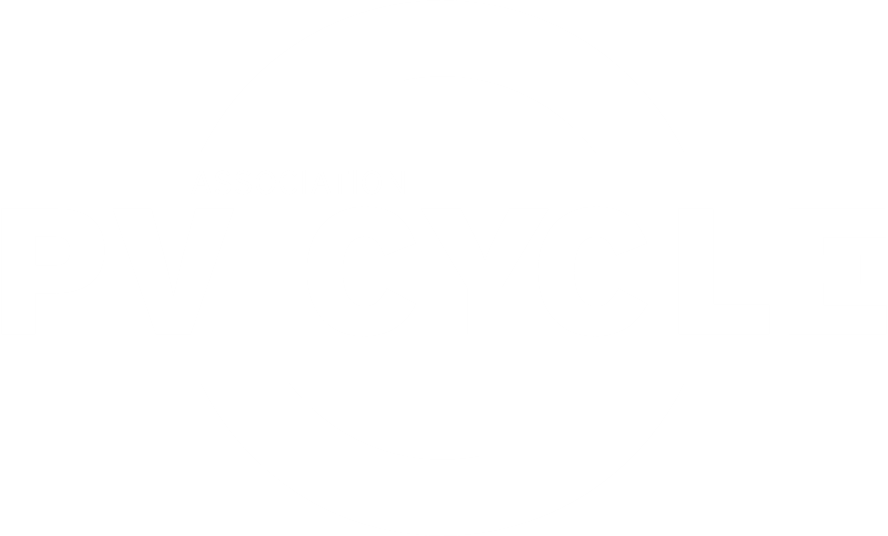 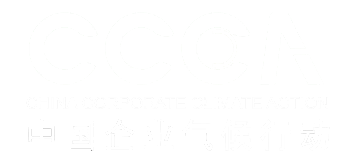 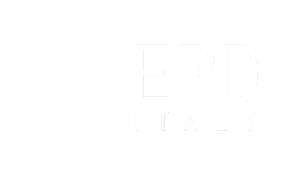 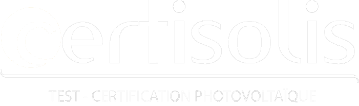 14
14
グローバルローカライゼーション
ドイツ
日本
米国
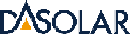 アラブ首長国連邦
浙江省衢州市
メキシコ
設立された子会社
（倉庫・物流現場）
シンガポール
計画の子会社

（倉庫・物流拠点）
オーストラリア
ブラジル
南アフリカ
ビジネスのフットプリント
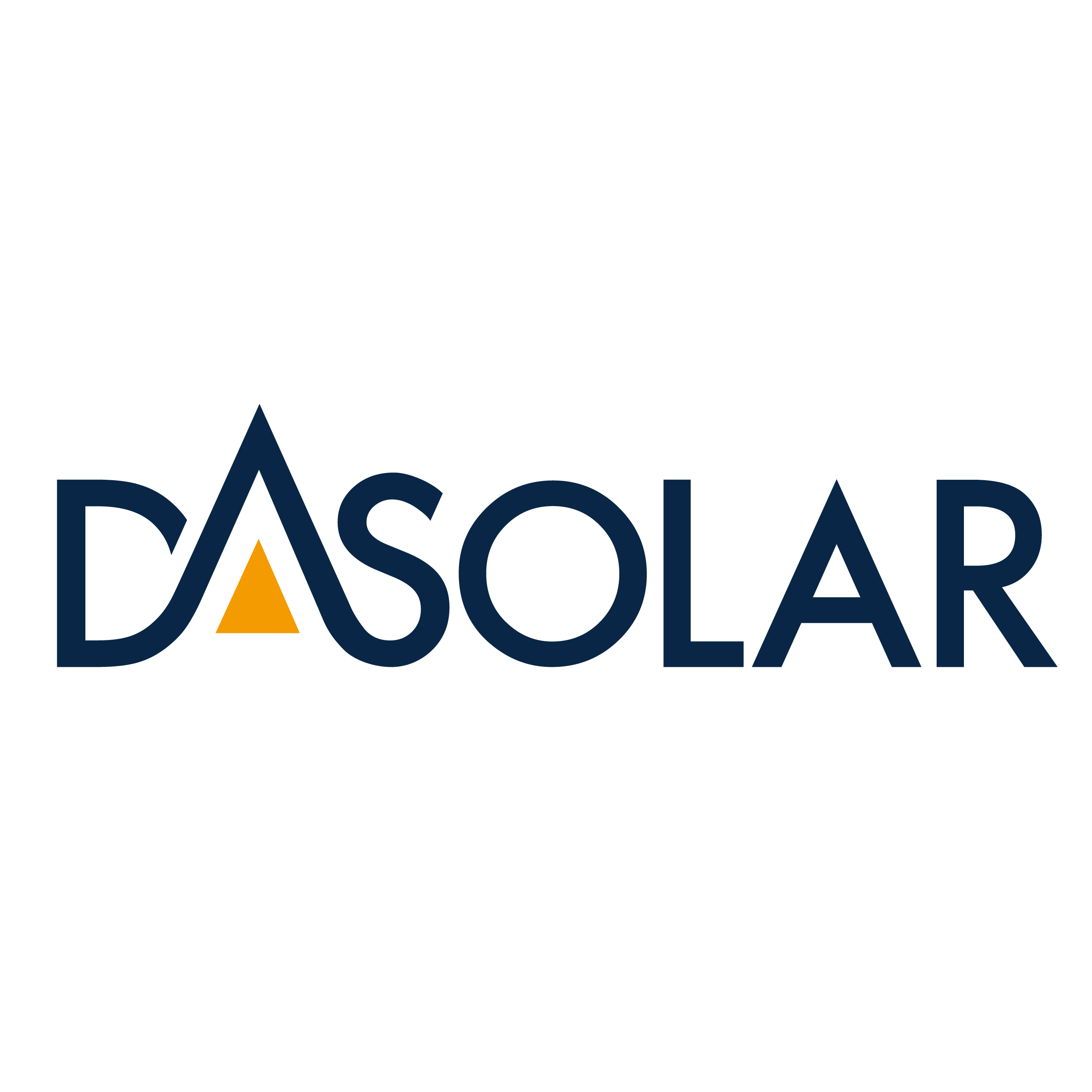 本社
15
大規模野立太陽光発電プロジェクトの応用
DAS Solar・ダブルガラスモジュールのメリット：ダブルガラス設計により、強度と硬度が向上し、風や砂による持続的な侵食を対応できる。
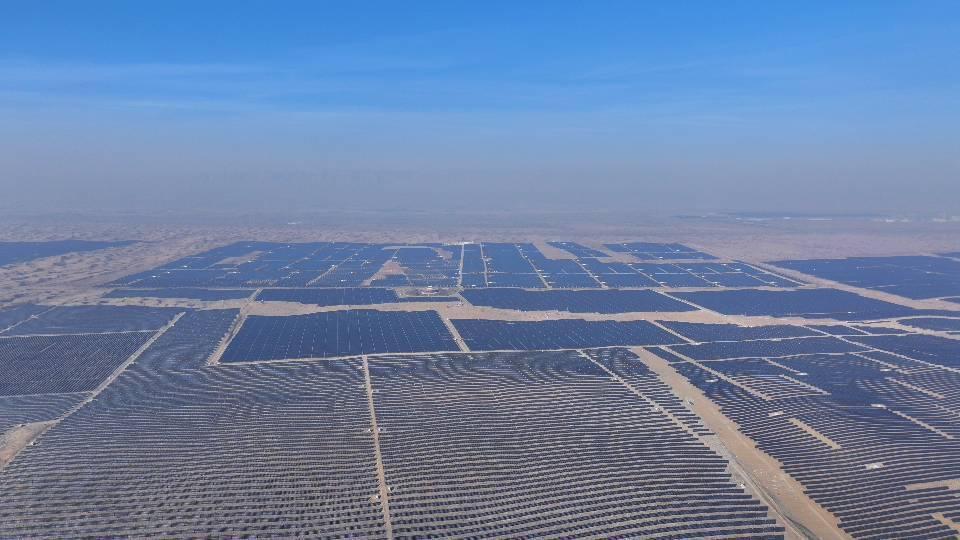 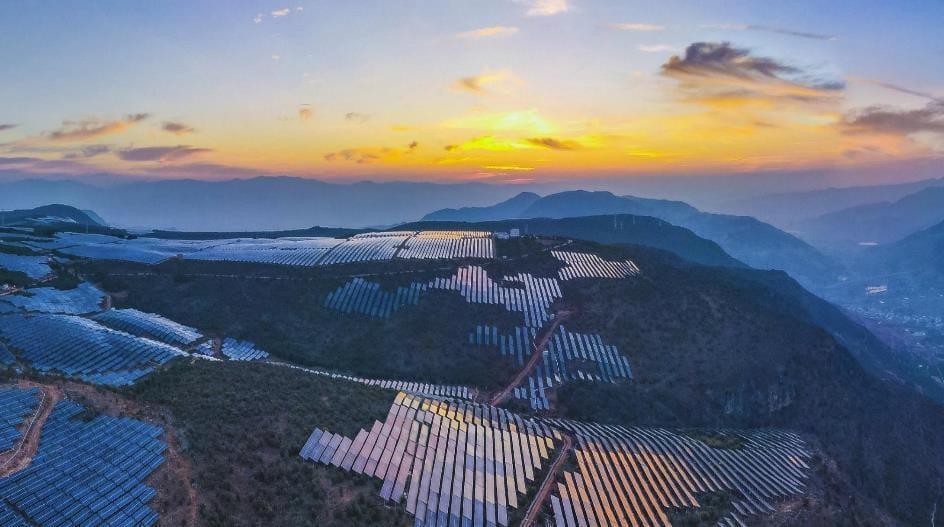 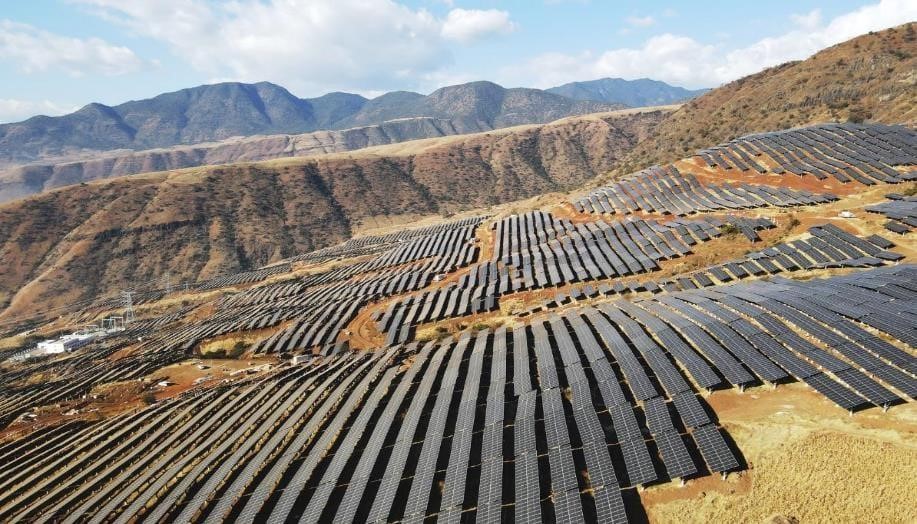 標高の高い山の太陽光発電プ所ロジェクト
山地太陽光発電所プロジェクト
クブチ砂漠化対策太陽光発電所プロジェクト
1.52GW
中国 ·内モンゴル
100MW 
中国 ·雲南· 岩漰
136.7MW
中国 ·雲南·鶴慶
運転開始日 : 2023.11 DAS-DH144PA-545
運転開始日 : 2022.12 DAS-WH144PA-540
運転開始日 : 2022.12 DAS-WH144PA-540
16
砂漠での太陽光発電プロジェクト
DAS Solar・両面ガラスモジュールのメリット：二重ガラス設計により、強度と硬度が向上し、風や砂による持続的な侵食を対応できる。
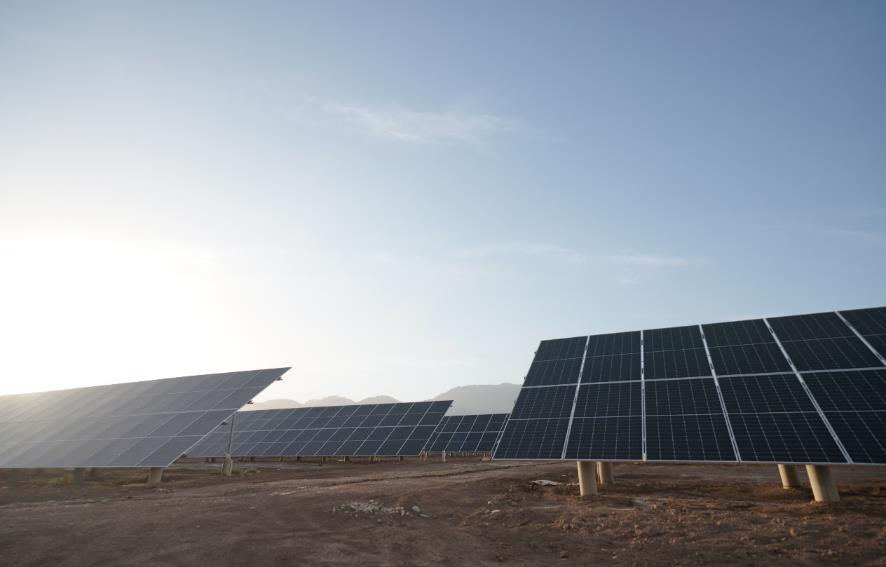 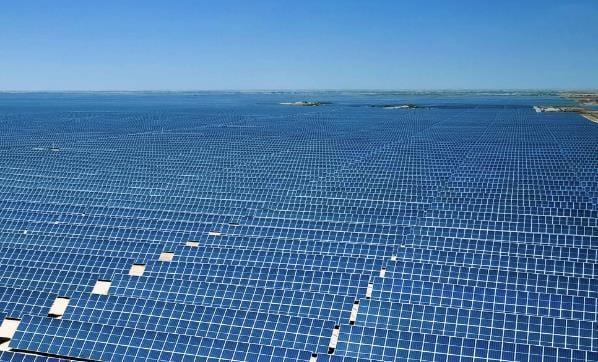 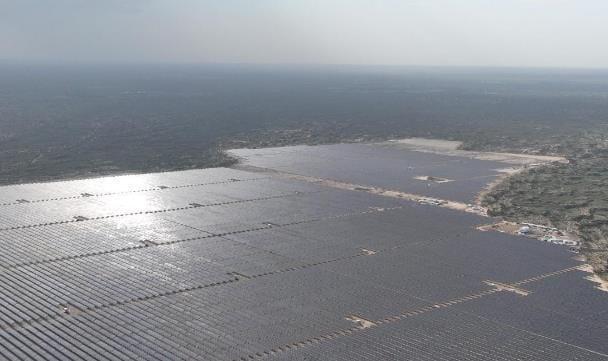 マラルベシ・プロジェクト
ゴビ砂漠における新たな多産業開発モデル
世界初のDC2000V稼働太陽光発電システム
400MW 
アワティ（阿瓦提）・新疆・中国
150MW 	
楡林・陝西・中国
400MW
中国 · 新疆 · 喀什巴楚
運転開始日 : 2023.04 DAS-DH144NA-560
運転開始日 : 2023.05 DAS-DH144NA-560
運転開始日 : 2023.11 DAS-DH144PA-545
17
水上発電・フローティングシステムプロジェクト
DAS Solar：高性能モジュールを使用することで、防水性能がより優れている。
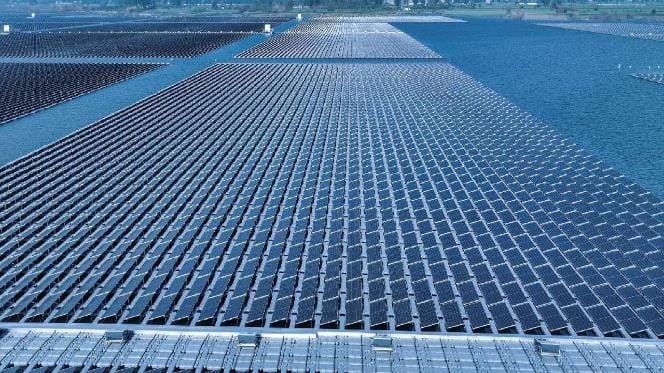 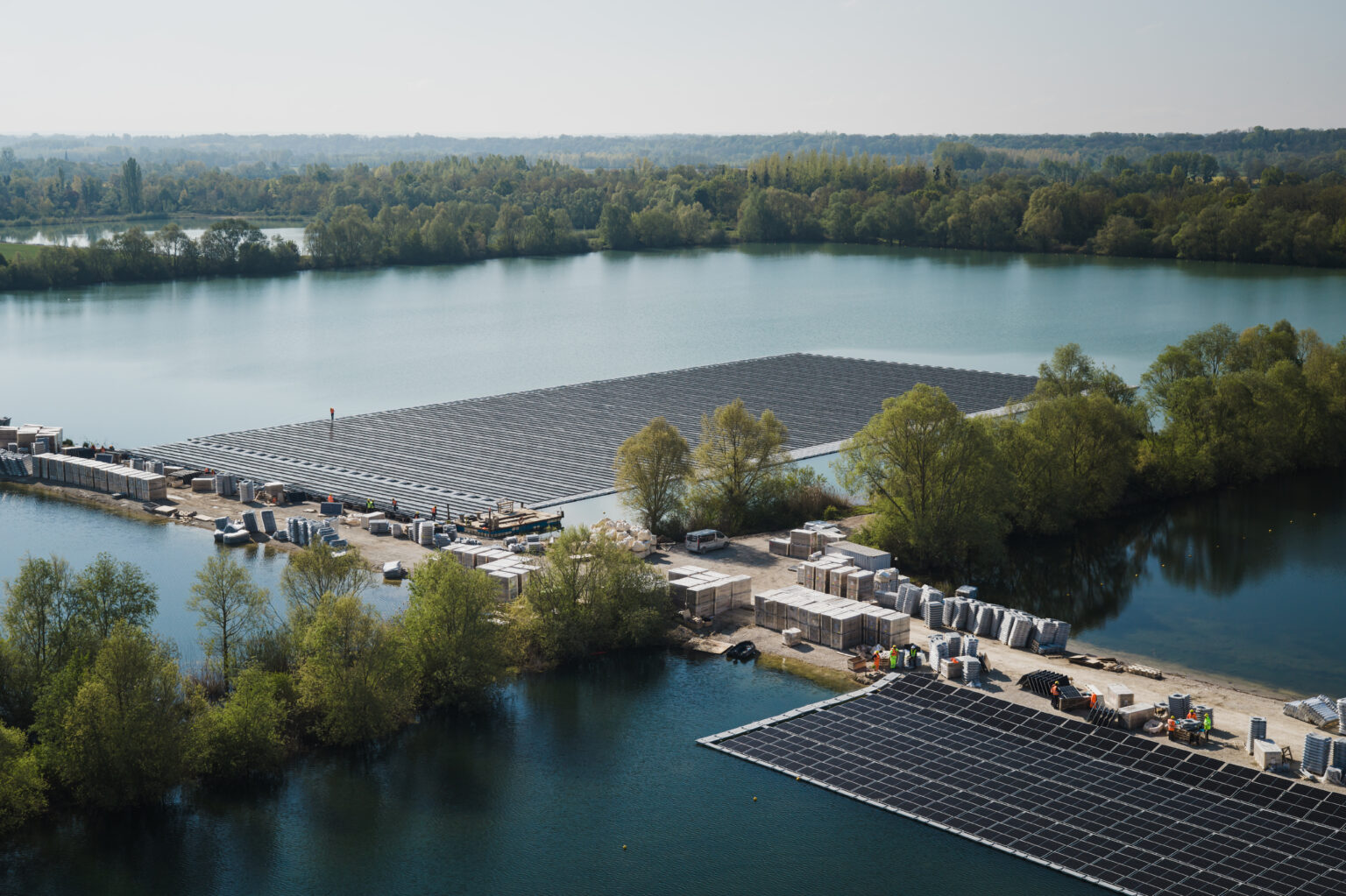 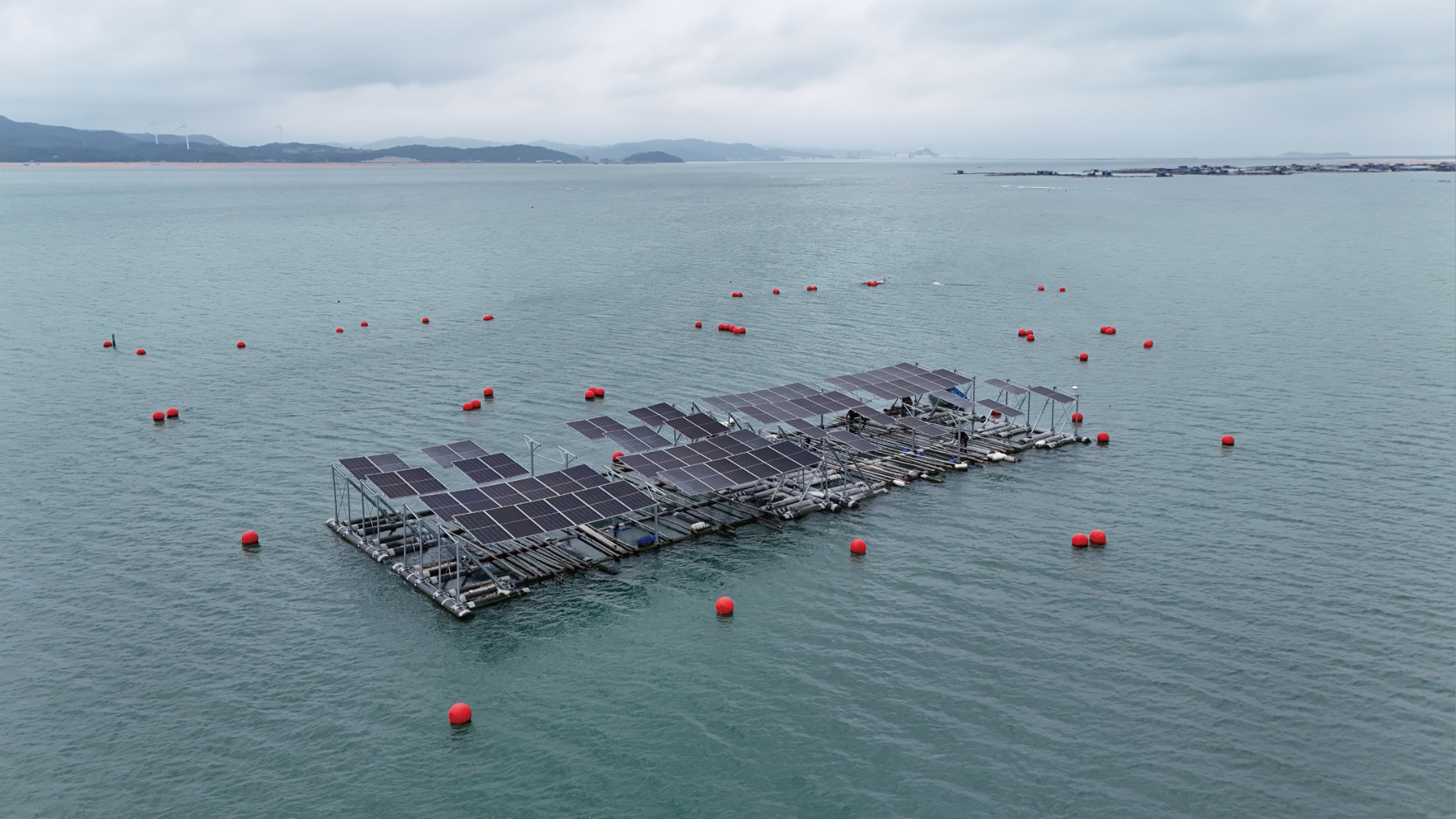 福建漳州海上浮体実験プロジェクト
世界最大規模のフローティング太陽光発電所
欧州最大の浮体式太陽光発電プロジェクト
74MW 	
フランス
海上浮体実験プロジェクト中国 · 福建 · 漳州
650MW
富陽・安徽・中国
運転開始日 ：2022年12月 DAS-DH144PA-540
運転開始日 : 2024.07
DAS-DH144PA
18
フレキシブル架台プロジェクトの応用
DAS Solar：フレキシブル架台は大スパンと高クリアランスの特性により、従来の架台が抱える問題を解決でき、太陽光発電システムの効率性を向上させることができる。
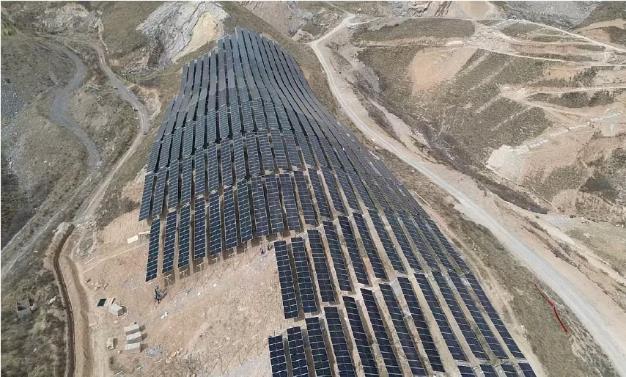 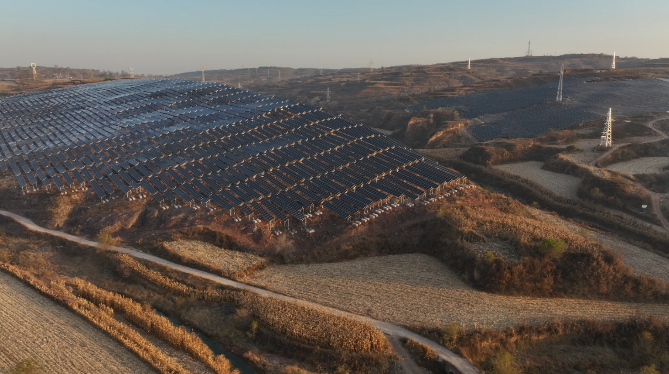 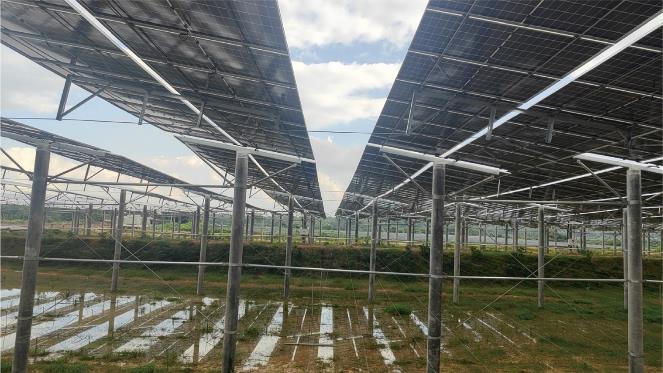 フレキシブル架台山地プロジェクト
太陽光発電＋エコロジカル・プロジェクト
漁業太陽型+フレキシブル架台プロジェクト
200MW
中国 · 山西 ·沁県
200MW
中国 ·涇陽
70MW 
中国 · 海南 · 定安
フレキシブル架台プロジェクト
フレキシブル架台プロジェクト
フレキシブル架台プロジェクト
19
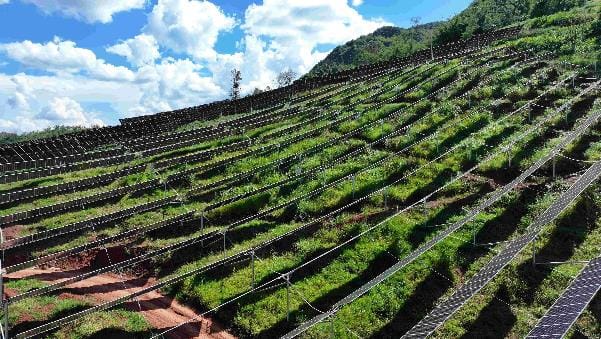 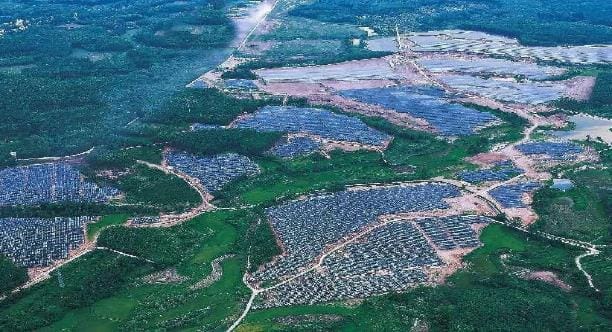 高速道路・サービスエリア
+
太陽光発電所
薬草 アグリボルタティクス
+ 
フレキシブル架台太陽光発電所
営農型太陽光発電所
3.2MW
済南・山東・中国
12.13MW
宜門・雲南・中国
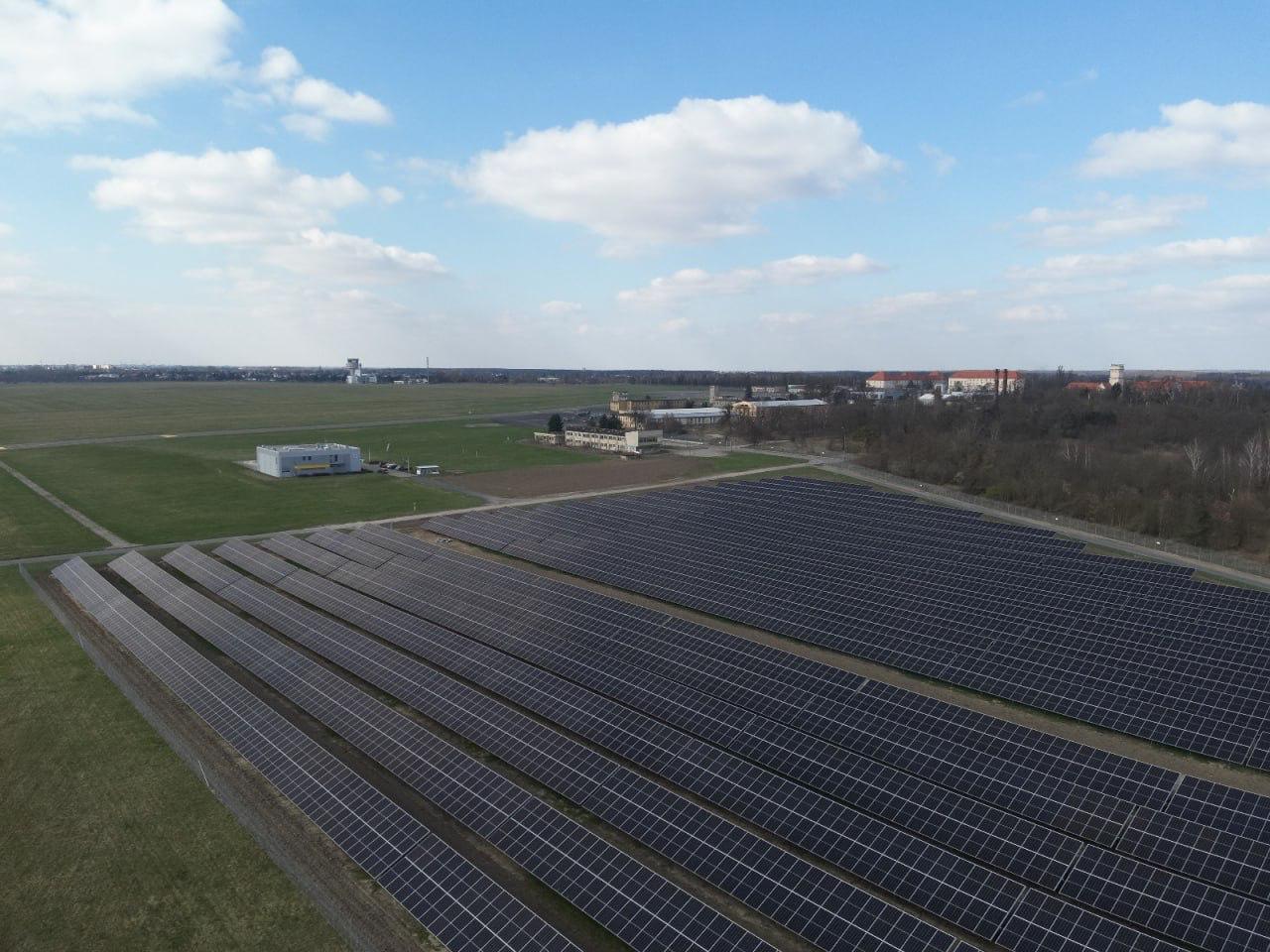 運転開始日: 2022年8月
DAS-DH144NA-550
DAS-LOCP-320W
超軽量フレキシブルモジュール
様々な協業プロジェクトの応用
「太陽光発電＋エコロジー」プロジェクトは、農村の活性化、エコロジカル・マネジメント、グリーン輸送等を推進できる。
100MW
海南・中国
運転開始日: 2022年10月
DAS-DH144PA-540
4MW
ポーランド · ヨーロッパ
20
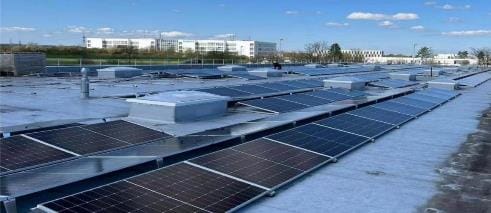 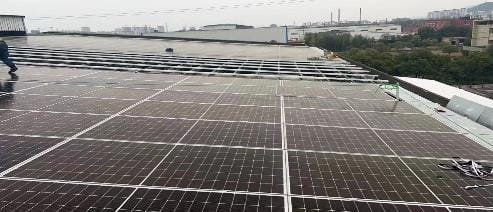 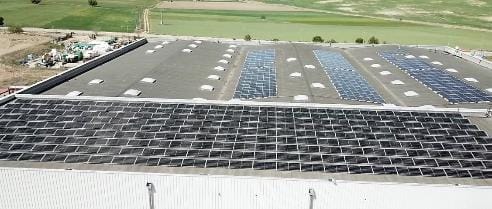 1.2MW
ドイツ・ヨーロッパ
10MW
新宇・江西・中国
1MW
マドリッド · スペイン · ヨーロッパ
DAS-WH108NA-410
運転開始日：2023年5月 DAS-DH144NA-560
運転開始日：2023年5月 DH108NA-420
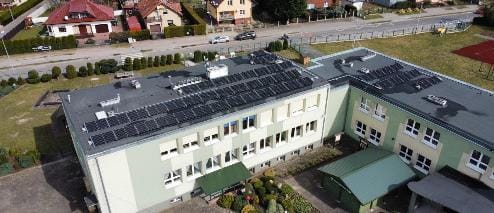 1.7MW
テグシガルパ・ホンジュラス
6.6KW
ビクトリア州 · オーストラリア
1MW
シュチェチン · ポーランド 
· ヨーロッパ
運転開始日: 2020年 DAS-WH120-330
運転開始日：2019年9月 DAS-WH144PA-545
分散型太陽光発電の応用
住宅用太陽光発電市場を活発化し、屋根に乗せるモジュールに新たな定義を与える。
21
トップ3
トップ10
N型
モジュールの出荷量
グローバル出荷量
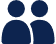 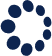 コアチームにより
15年以上の業界経験
グリーン
サプライチェーン
グローバル
ローカリゼーション
長期的な投資価値
DAS Solar　選びの軸
22
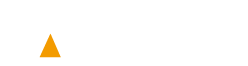 ご清聴ありがとうございました